Loss of Reactivity in Burnup Calculations Using Recent Data Libraries
Jan Malec and Andrej Trkov
Jožef Stefan Institute, Jamova cesta 39, 1000 Ljubljana, Slovenia
CSEWG November 2023
User feedback
Users in the USA reported that reactivity loss with burnup in LWR reactors was reasonable using ENDF/B-VII.1 data (ref: Kang-Seog Kim and William A. Wieselquist, “Neutronic Characteristics of ENDF/B-VIII.0 Compared to ENDF/B-VII.1 for Light-Water Reactor Analysis”)
Users in Europe were satisfied with the performance of JEFF-3.1, which shows similarity with ENDF/B-VII.1 (ref: Bernard et al. “Experimental Validation of the LWR Reactivity Loss with Burn up: Analysis of Spent Fuel Oscillation Experiments”)
Reactivity loss in burnup calculations using more recent libraries like ENDF/B-VIII.0 tends to be stronger by several hundred pcm.
CSEWG November 2023
Scope
Reactivity loss with burnup depends on:
Pu-239 production by capture in U-238 and Pu-239 absorption
Fission product yields, mainly of U-235 and Pu-239
Decay data – paths leading to strong absorbers
Fission energy release
Definition of burnup
In the present work we focus on cross sections
CSEWG November 2023
Test case
Representative 3x3 supercell array of PWR fuel assemblies as used at JSI for core design calculation for the Krsko NPP
Additional layer on the outside to preserve mass balance (spacer grids, inter-assembly gap)
UO2 fuel, 2.60 % or 4.75 % enrichment, up to 100 GWd/tHM burnup, 1000 K fuel temperature, 46.3476 MW/tHM power, 595 K moderator temperature, 300 ppm boron concentration
Zircalloy cladding and gap
Observables:
Isotopic concentrations
Absolute reactivity at BOL
Reactivity normalized at 500 MWd/tHM
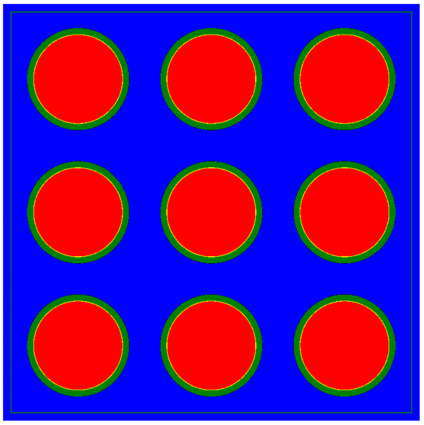 CSEWG November 2023
Adoption of OpenMC for the calculations
Open source code
Extensively used in different laboratories
Verified (in literature) for burnup calculations (ref: Paul K. Romano et al., OpenMC and Serpent in Depletion capabilities in the OpenMC Monte Carlo particle transport code)
The package includes modules to generate complete application libraries Including
Fission product yields
Decay data
CSEWG November 2023
[Speaker Notes: Dodaj tabelo glede tega kaj je v kateri knjižnici]
Data libraries used in the analysis
ENDF/B-VII.1 (reference)
ENDF/B-VIII.0
ENDF/B-VIII.1b2 (beta-2)
ENDF/B-VIII.1b2n similar to beta-2 with a small reduction of thermal nubar
CSEWG November 2023
Evolution of nuclide concentrations and reactivity loss with burnup
265 nuclides are tracked
Initial reactivity is checked
Reactivity gradient with burnup is checked
Reactivity is an additive quantity
Reactivity bias is added so that reactivities with all libraries are the same at 500 MWd/tU, when short-lived radionuclides reach equilibrium
thus, the effects of initial reactivity and the reactivity gradient with burnup can be separated
CSEWG November 2023
Effects on reactivity at BOL (absolute)
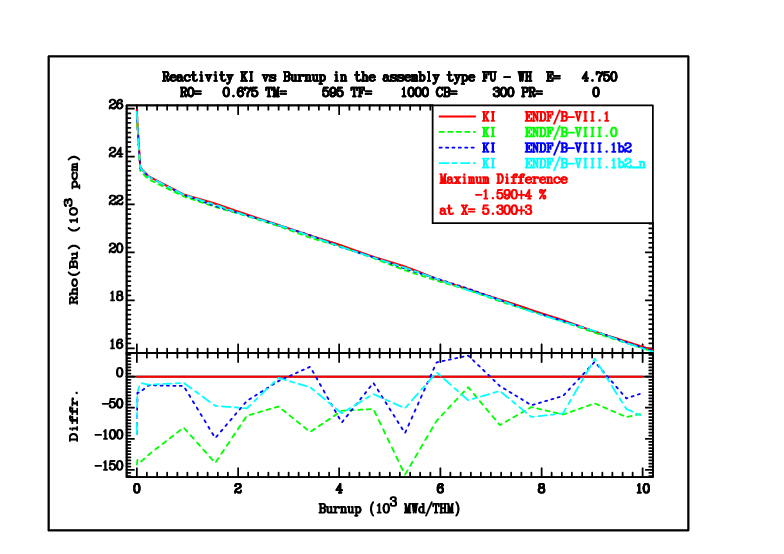 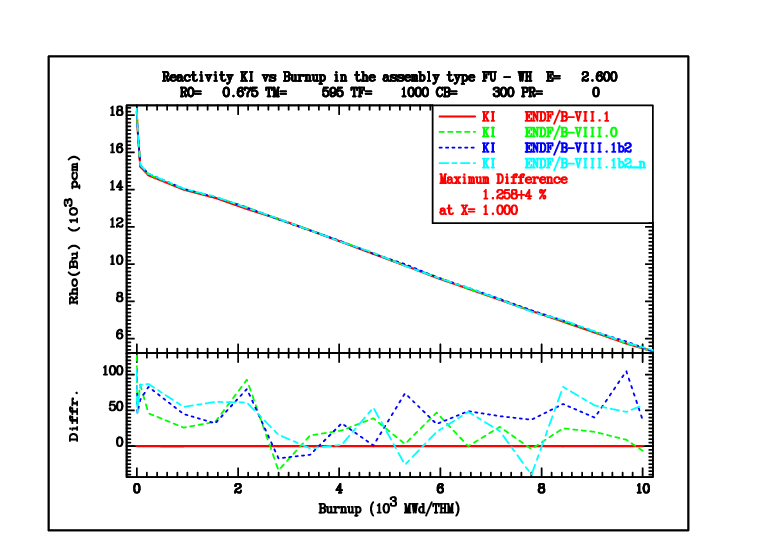 (differences due to thinner burnup mesh)
CSEWG November 2023
Effects on reactivity (normalized at 500 MWd/tU)
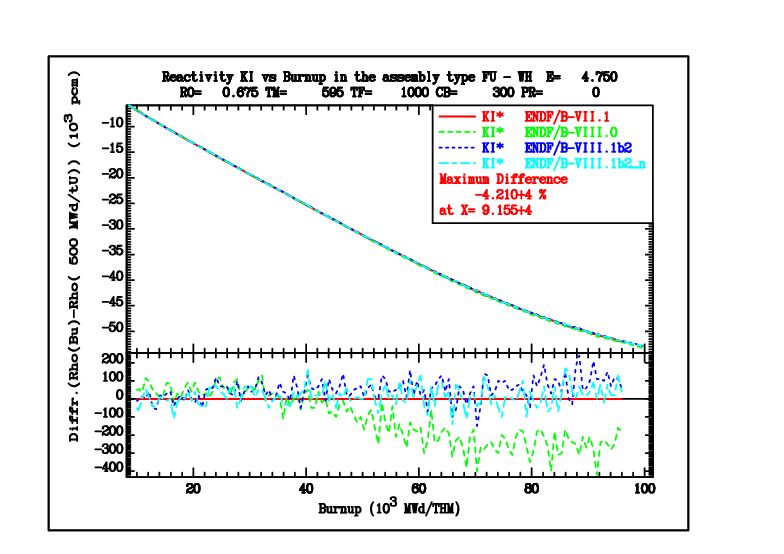 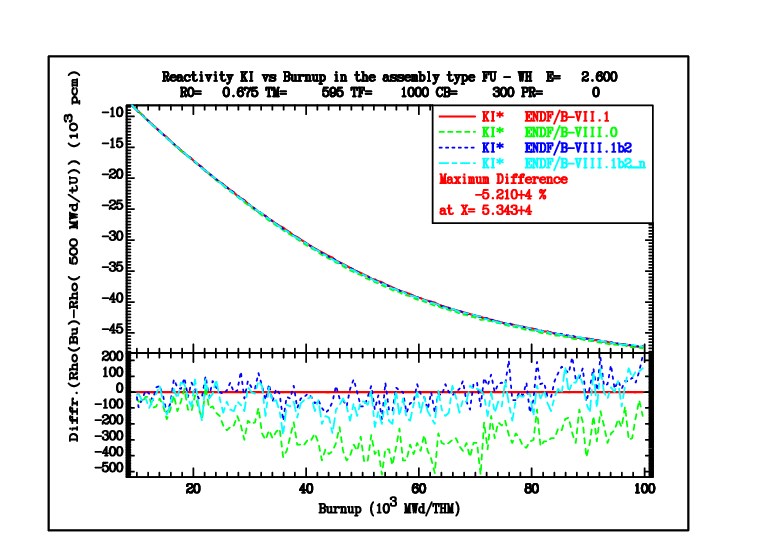 (differences due to thinner burnup mesh)
CSEWG November 2023
Isotopic composition (light nuclides)
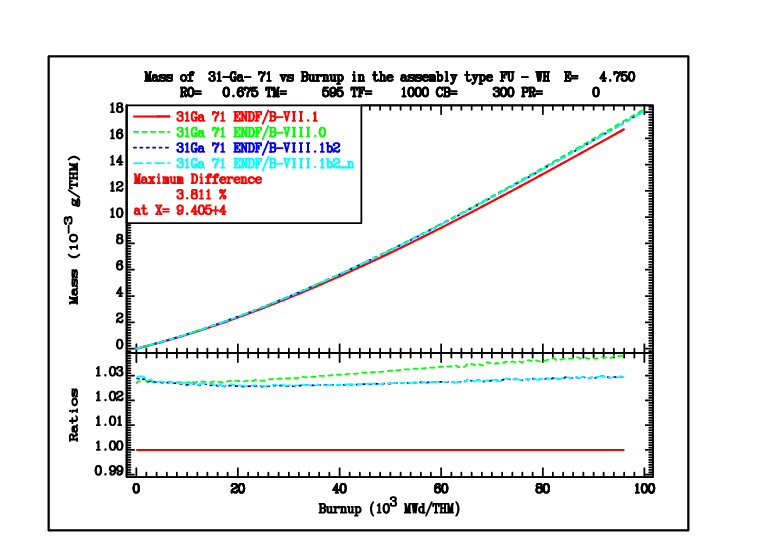 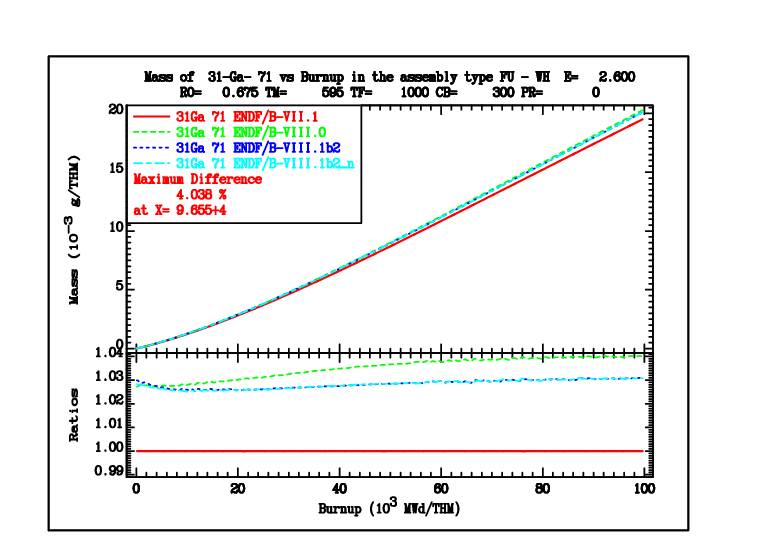 CSEWG November 2023
Isotopic composition (short-lived nuclides)
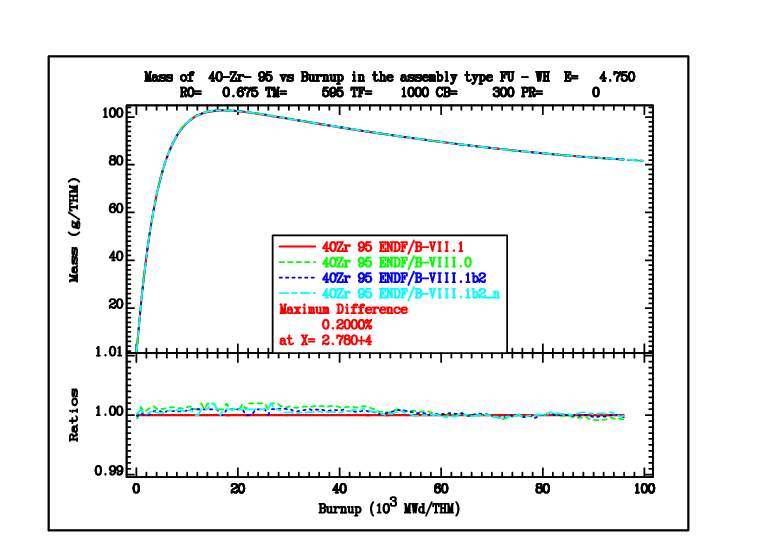 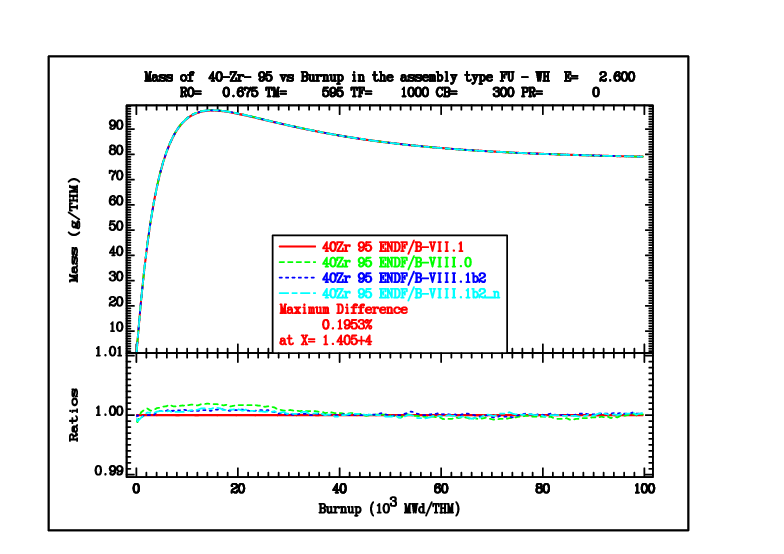 CSEWG November 2023
Isotopic composition (burnup monitors)
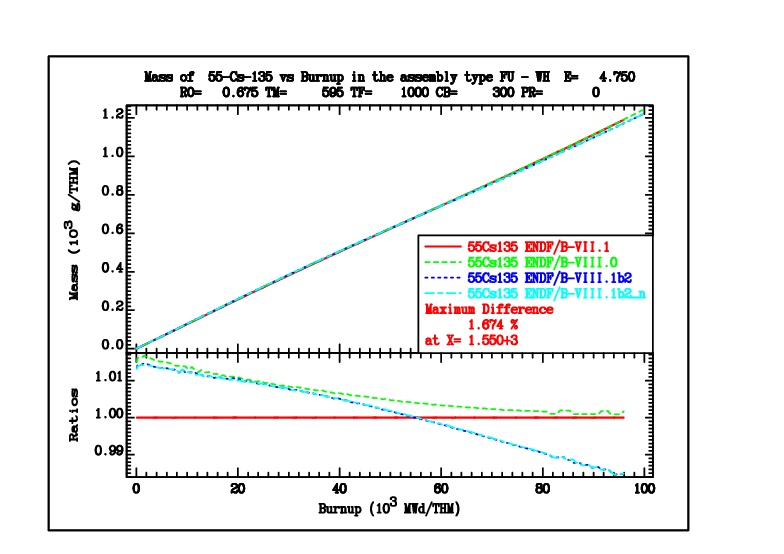 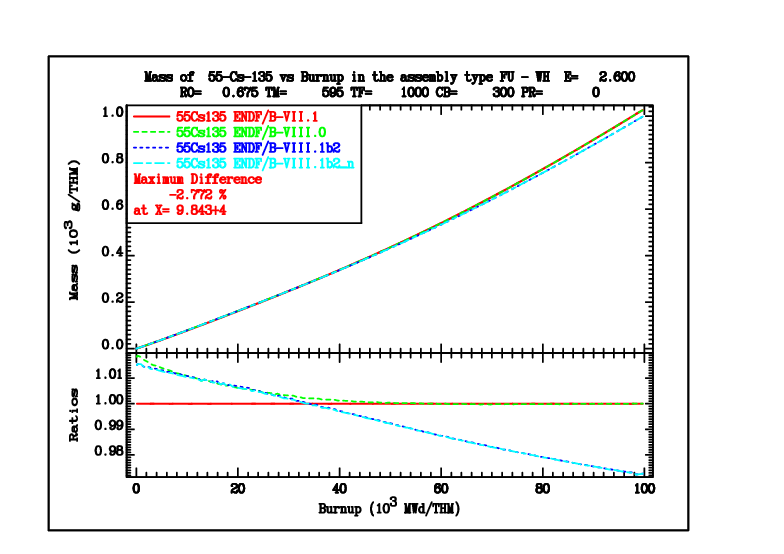 CSEWG November 2023
Isotopic composition (burnup monitors)
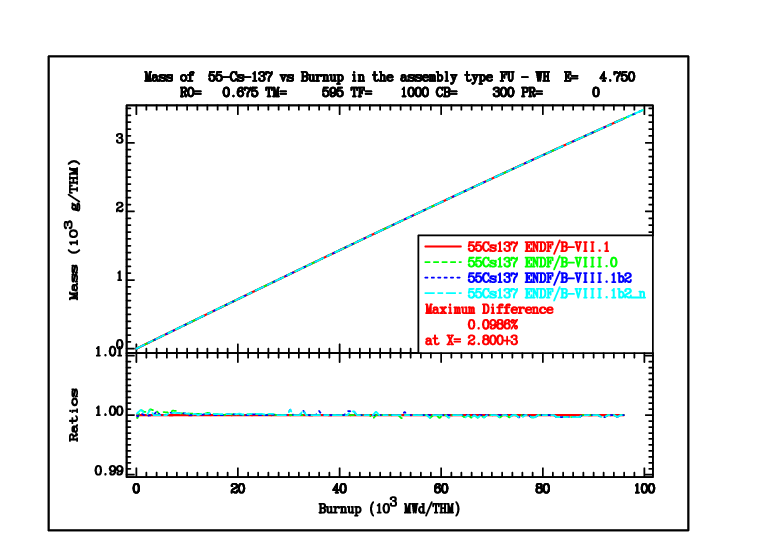 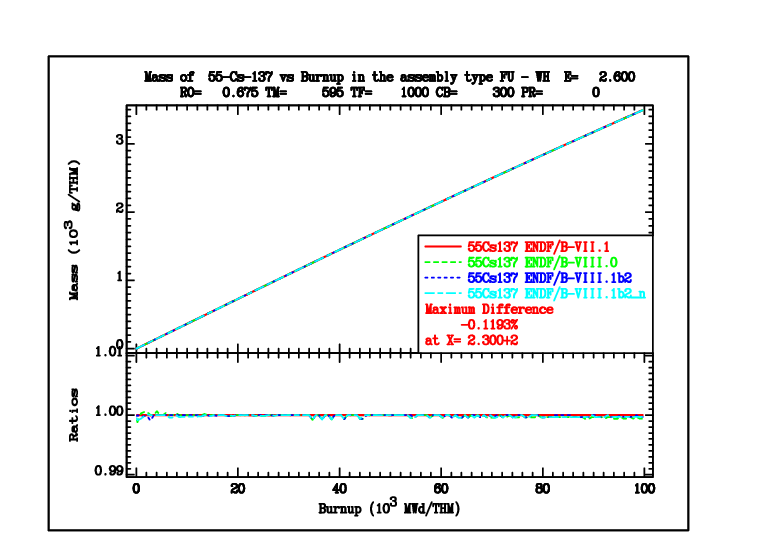 CSEWG November 2023
Isotopic composition (burnup monitors)
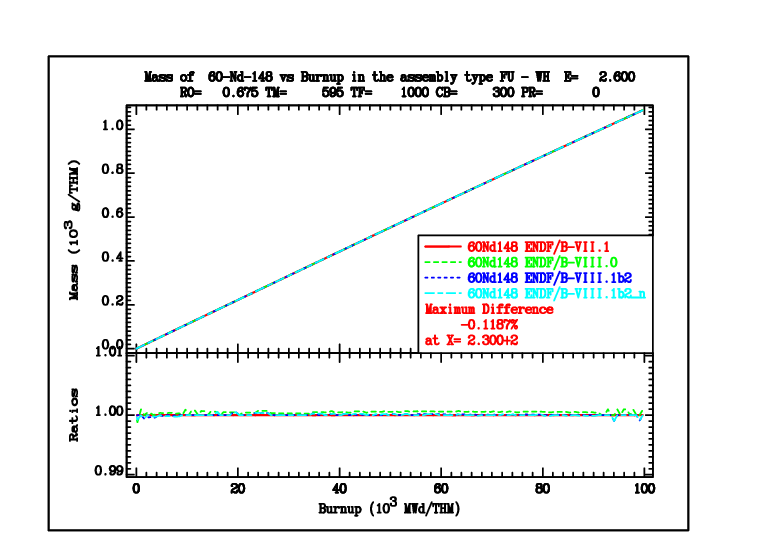 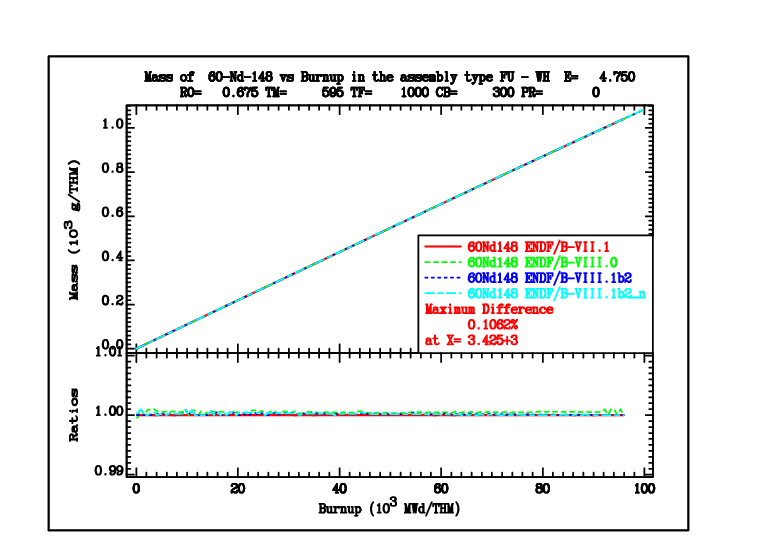 CSEWG November 2023
Isotopic composition (strong absorbers)
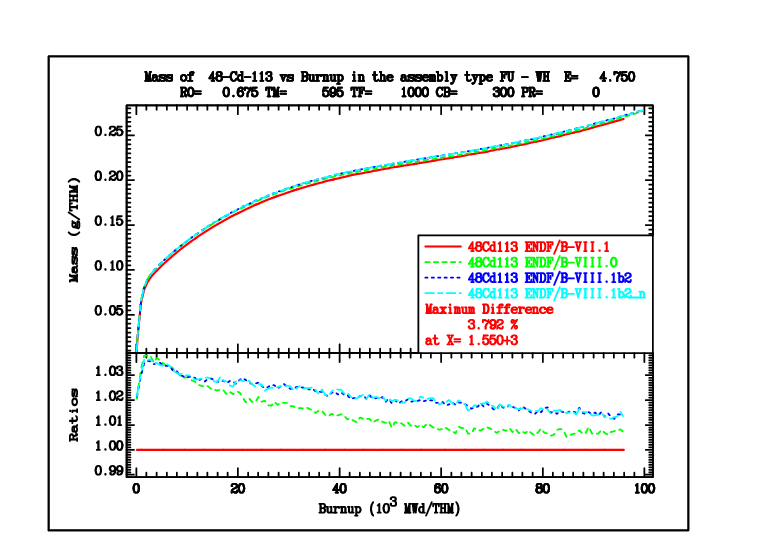 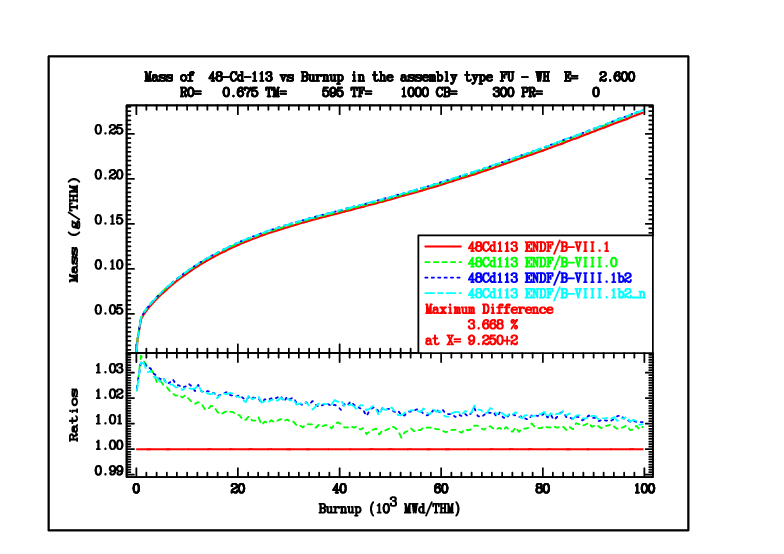 CSEWG November 2023
Isotopic composition (strong absorbers)
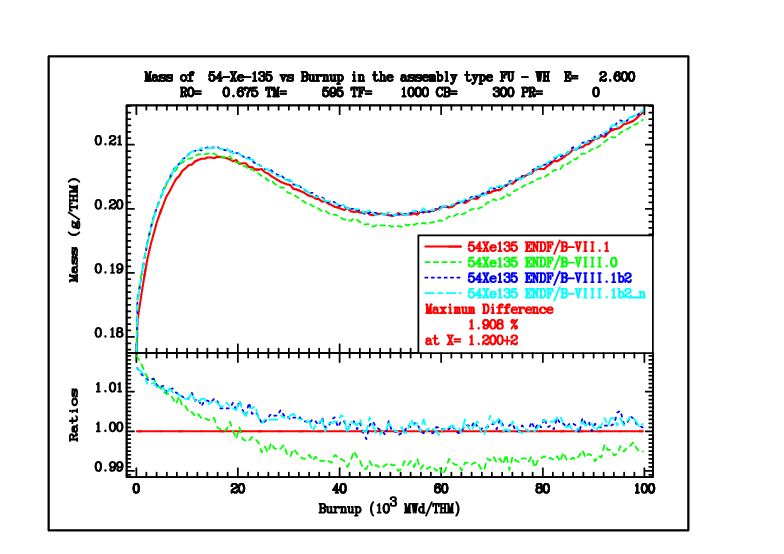 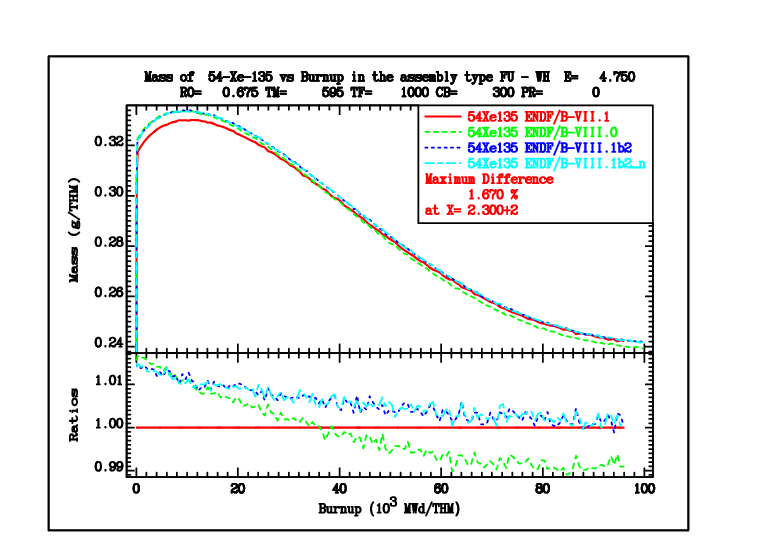 CSEWG November 2023
Isotopic composition (strong absorbers)
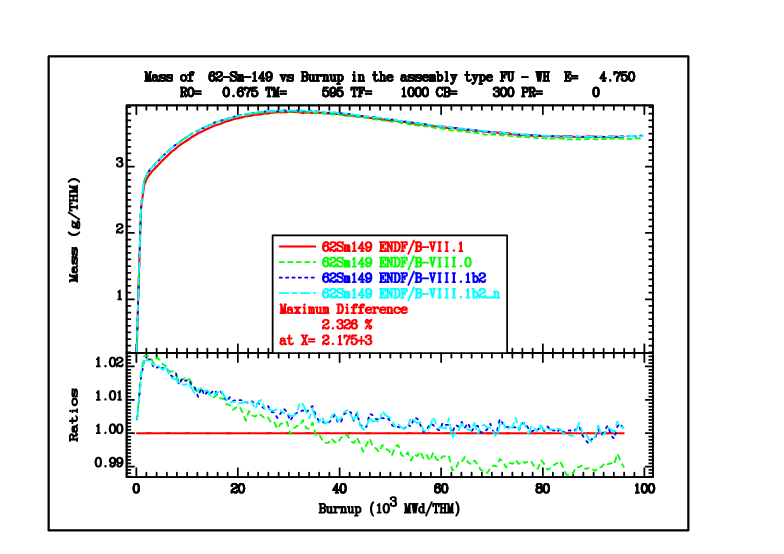 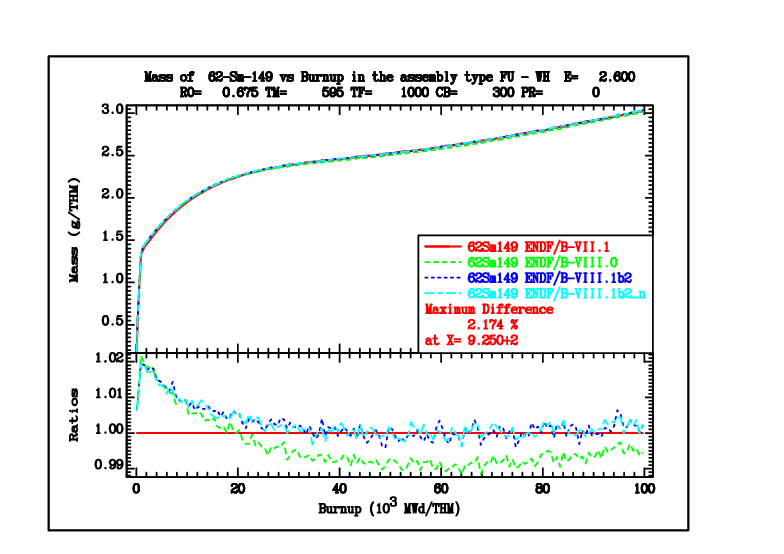 CSEWG November 2023
Isotopic composition (strong absorbers)
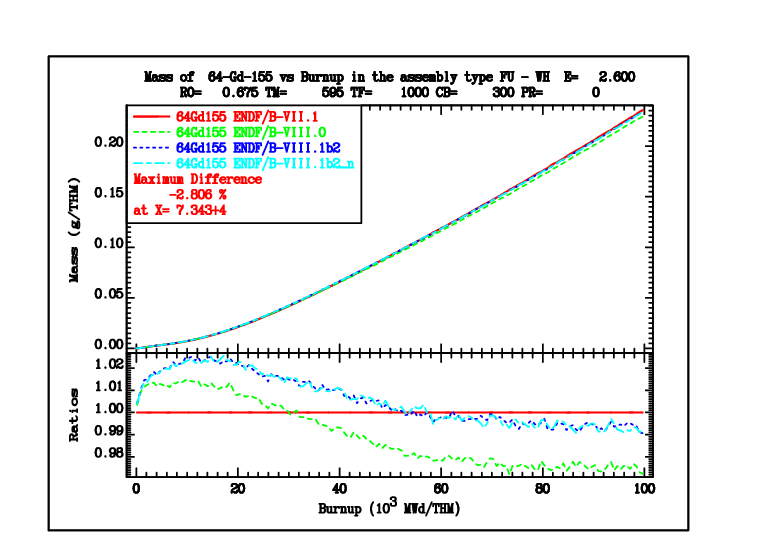 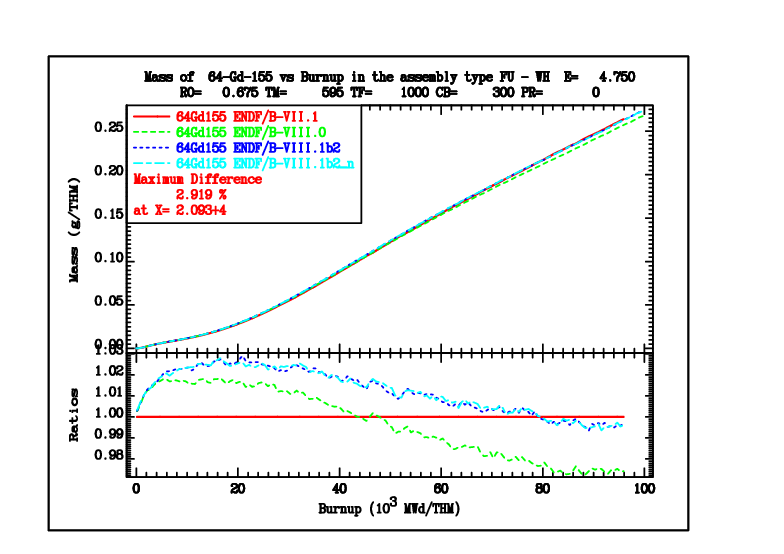 CSEWG November 2023
Isotopic composition (strong absorbers)
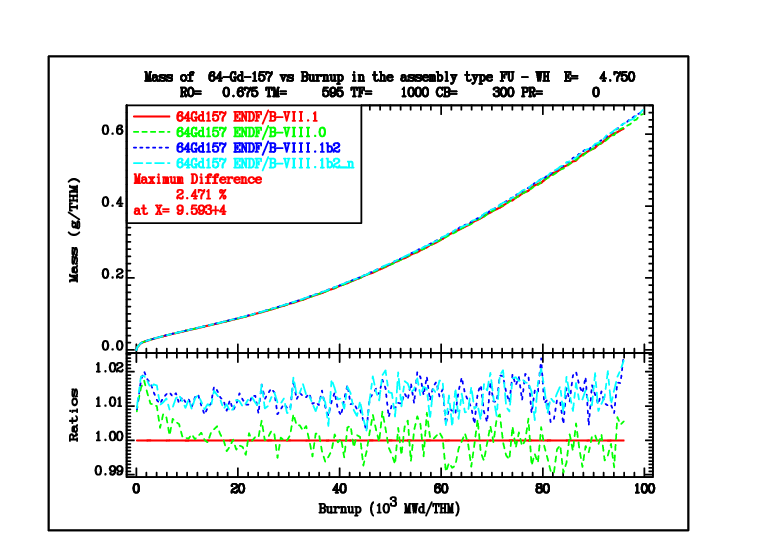 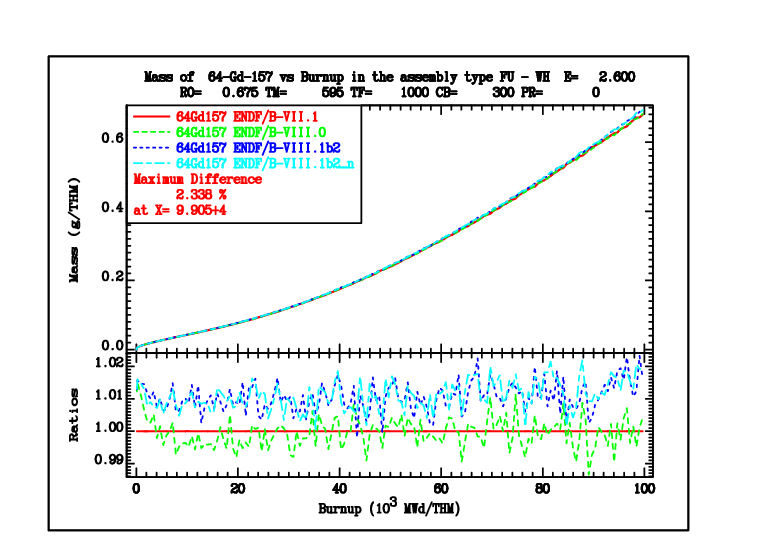 CSEWG November 2023
Isotopic composition (actinides)
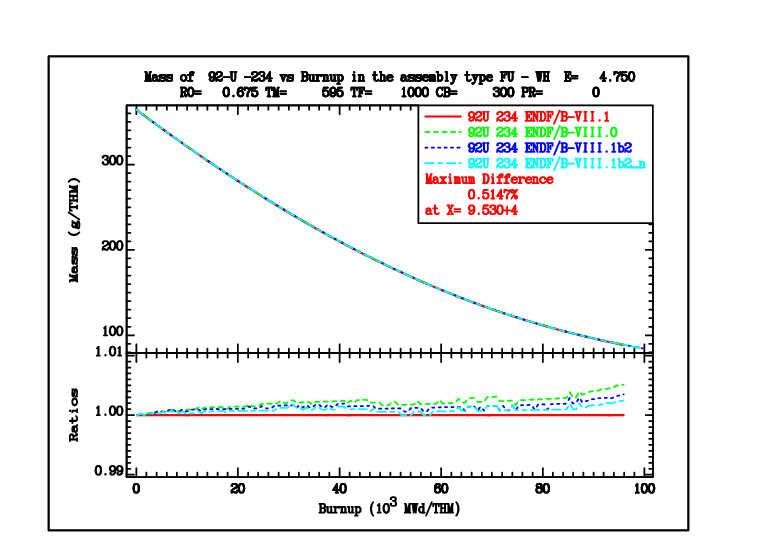 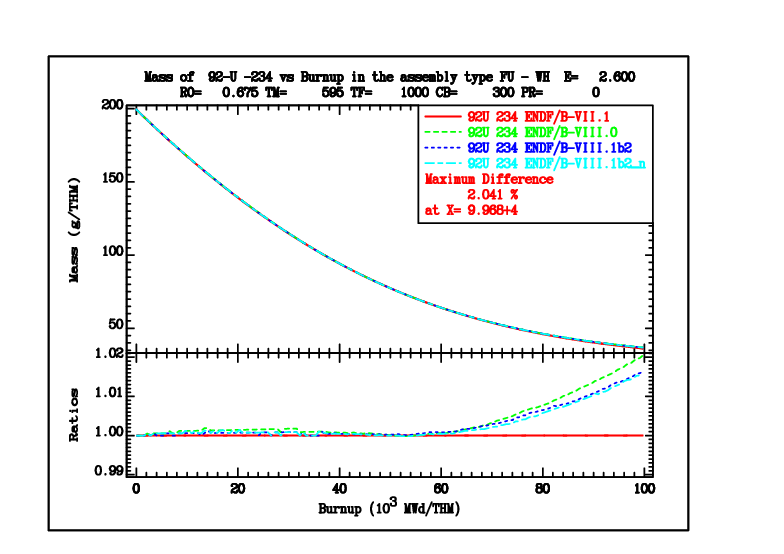 CSEWG November 2023
Isotopic composition (actinides)
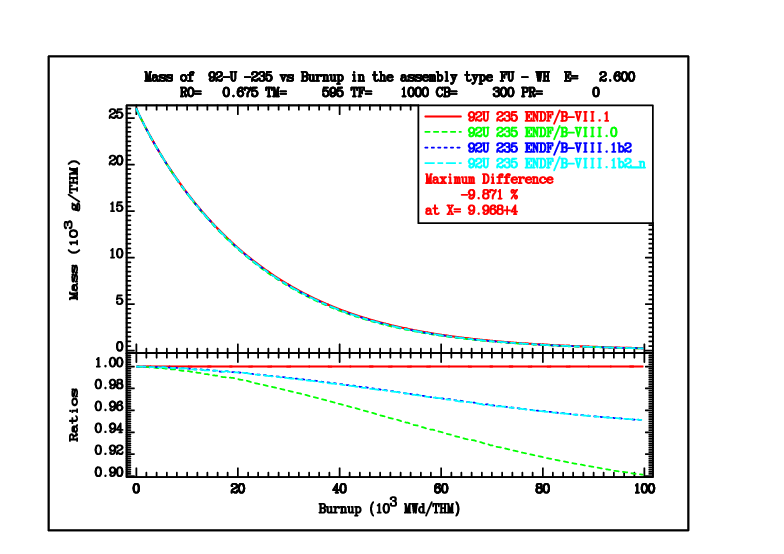 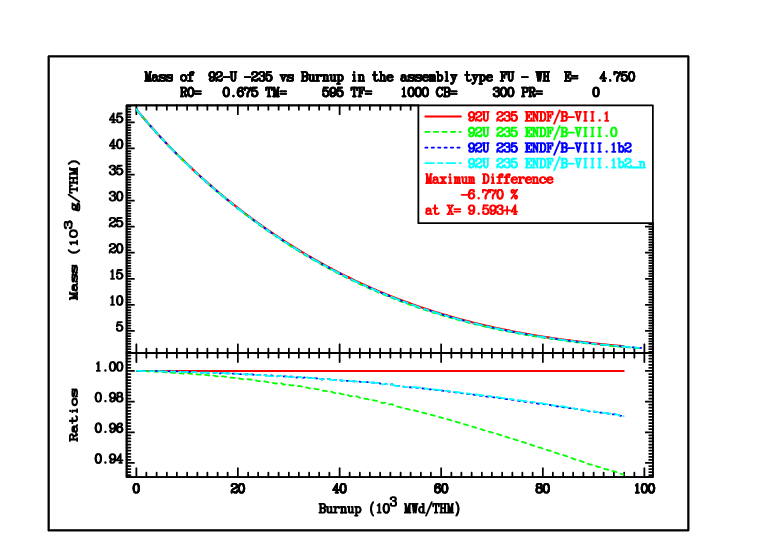 CSEWG November 2023
Isotopic composition (actinides)
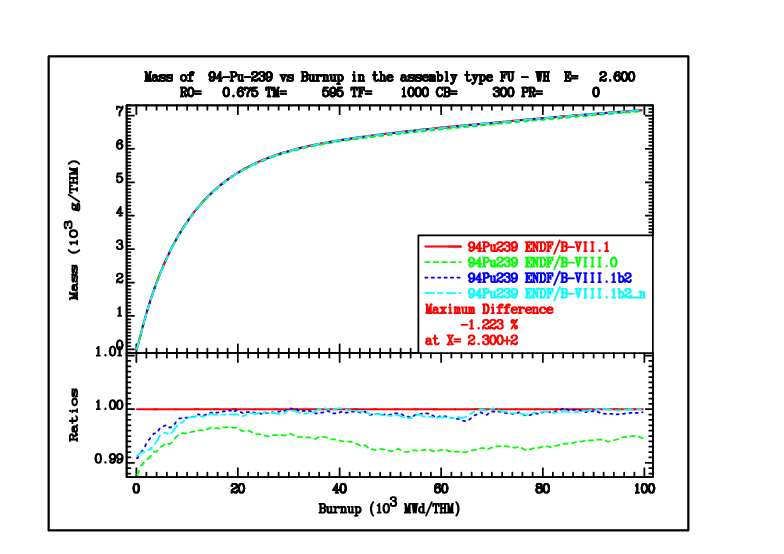 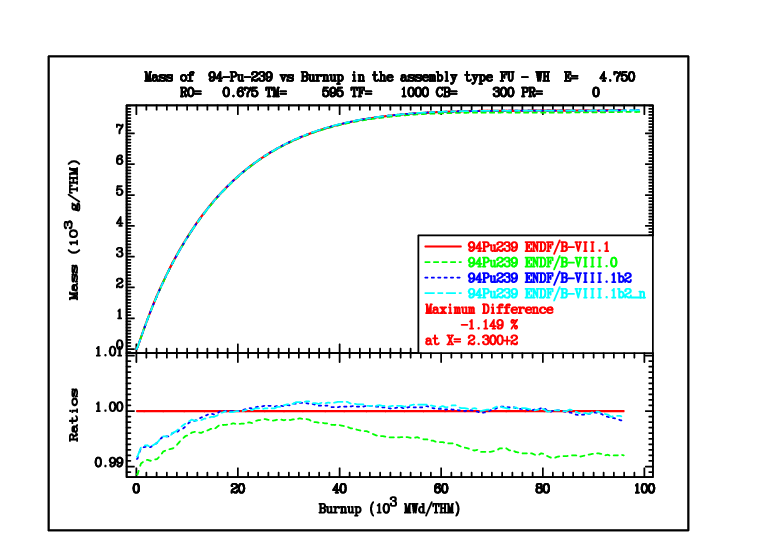 CSEWG November 2023
Isotopic composition (actinides)
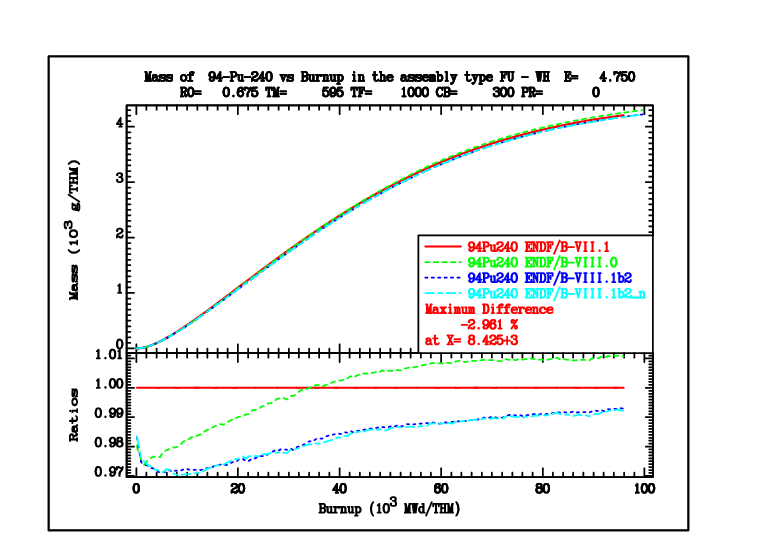 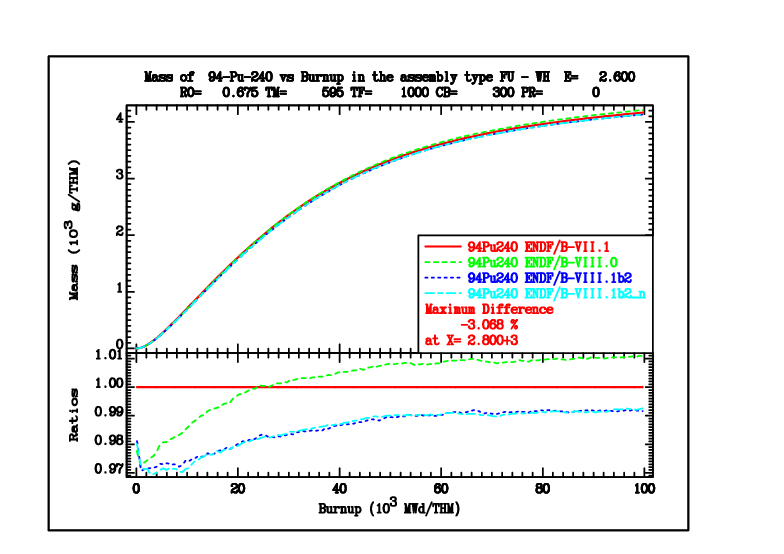 CSEWG November 2023
Isotopic composition (actinides)
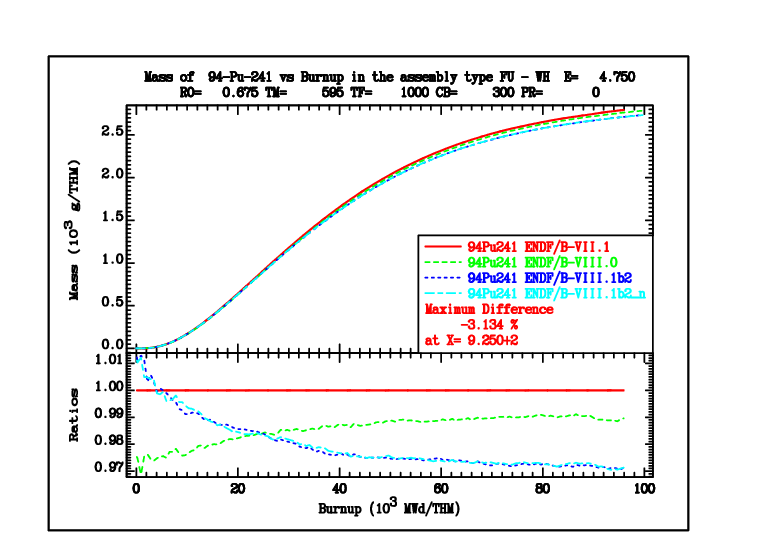 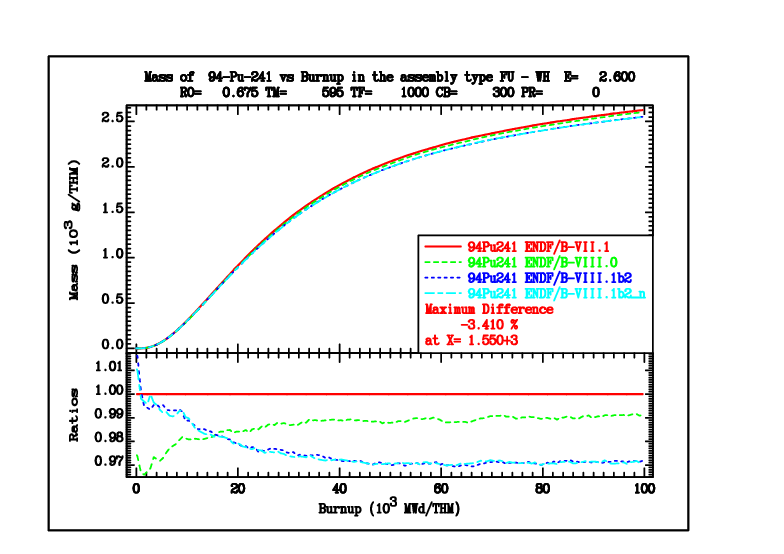 CSEWG November 2023
Conclusions (general)
The reactivity loss with burnup using ENDF/B-VIII.1 b2 library is very similar to that of ENDF/B-VII.1 for the low-enriched (2.6 %) and the highly enriched (4.75 %) light water reactor fuel; the reactivity loss is less pronounced compared to ENDF/B-VIII.0
Although the accumulation of strong absorbers can be important, it seems that the dominant effect is the Plutonium build-up
Small changes in the Pu-239 nubar (introduced after “beta-2”, label suffix “n”) do not affect the results significantly
Feedback from the users on power reactor analysis is needed to verify the observation on the reactivity loss with burnup
CSEWG November 2023
Thank you!
CSEWG November 2023
Supplementary slides
CSEWG November 2023
Monte-carlo codes can produce (almost) identical results – if forced to
Paul K. Romano et. al. showed this for OpenMC and Serpent in Depletion capabilities in the OpenMC Monte Carlo particle transport code
The eqivalence of OpenMC results can be achieved after:
Predictor integrator scheme for solving the Bateman equations is unified
Same nuclear data are used (hdf5 library for OpenMC directly from the ACE files of Serpent)
Same data and model for nuclear heating is used (sometimes using a less accurate scheme to achieve parity)
Same interpolation scheme for fission yield data is used
Same or similar burnup chain is used
Same branching ratios are used
CSEWG November 2023
Energy release model
CSEWG November 2023